Renormalization Group Theory&Sine-Gordon Model
Mariana Malard
Renormalization Group Theory&Sine-Gordon Model
SUMMARY OF THE LECTURES

Lecture 4 
January 28th

Finish from last lecture: Kosterlitz-Thouless Phase Diagram 

Gap
Spin Lattices, Spin Waves,Non-linear Sigma Model
SUMMARY OF THE LECTURES

Lecture 5 
January 30th


Conceptual overview.
Spin-wave theory.
Break-down of spin-wave theory for D = 1 antiferromagnets. 
Mapping onto the non-linear sigma model (time permitting).
Kosterlitz-Thouless Phase Diagram
At this critical scale, interactions become too strong, i.e. strong enough to win over the kinetic term in H.
Past this scale, R.G. is no longer valid.
System undergoes a phase transition from gapless to gapped bosons.
Bosons become trapped at the cosine minima.
u
lc
1
x
.
.
.
.
.
.
.
.
.
.
.
.
.
.
.
.
.
.
.
.
K
0
1
The critical correlation length decreases as one goes deeper inside the strong coupling regime.
Kosterlitz-Thouless Phase Diagram
Gap
long (short) critical scale 

small (large) gap
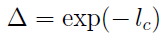 What is the value of lc ?
Flow equations up to first order in u:
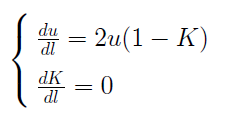 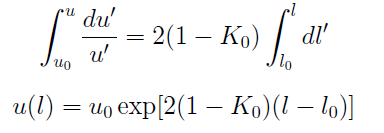 Kosterlitz-Thouless Phase Diagram
Gap
First-order flow diagram:
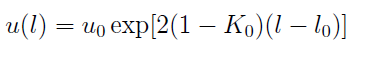 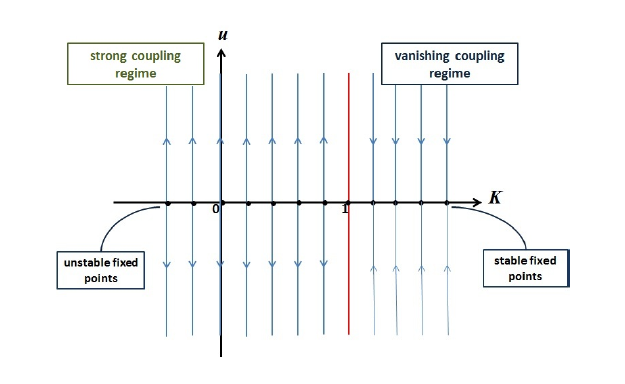 Kosterlitz-Thouless Phase Diagram
Gap
Critical scale:
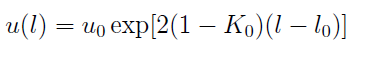 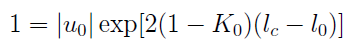 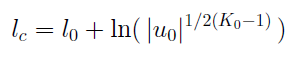 1st order gap:
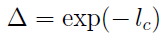 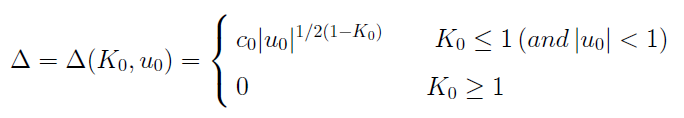 Kosterlitz-Thouless Phase Diagram
Gap
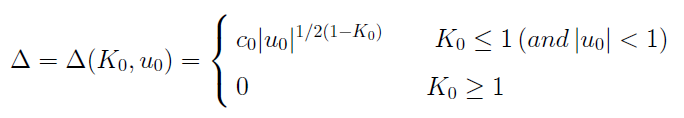 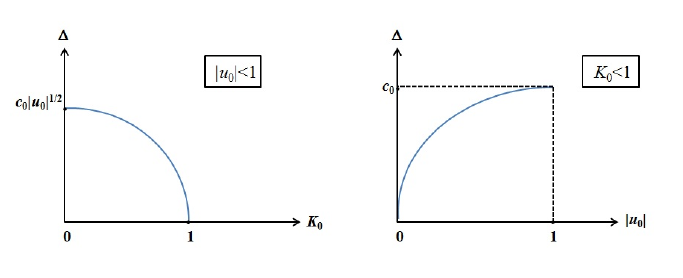 The critical correlation length decreases, as thus the gap becomes larger, as one goes deeper inside the strong coupling regime.
Kosterlitz-Thouless Phase Diagram
Gap
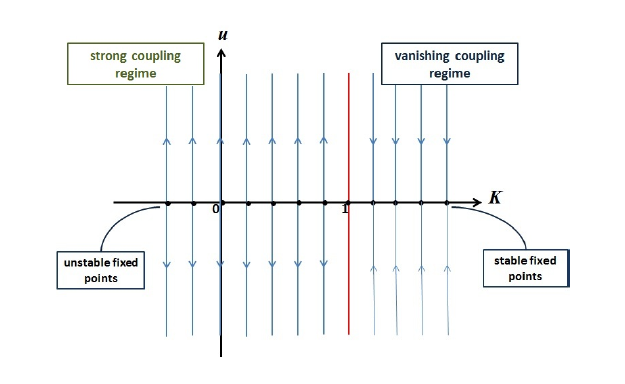 gapped
gapless
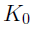 Phase transition
Kosterlitz-Thouless Phase Diagram
Gap
Approximation to 2nd order gap:
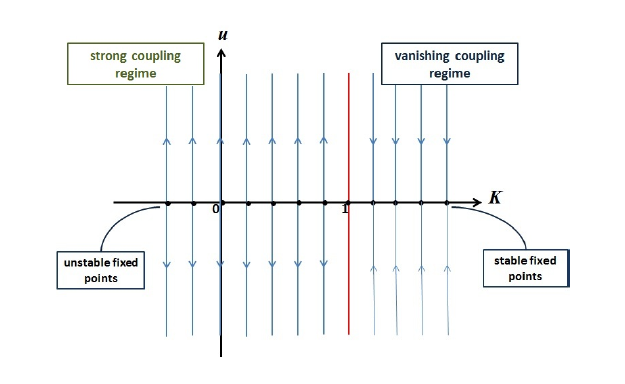 gapped
gapless
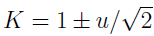 1
Kosterlitz-Thouless Phase Diagram
Gap
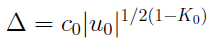 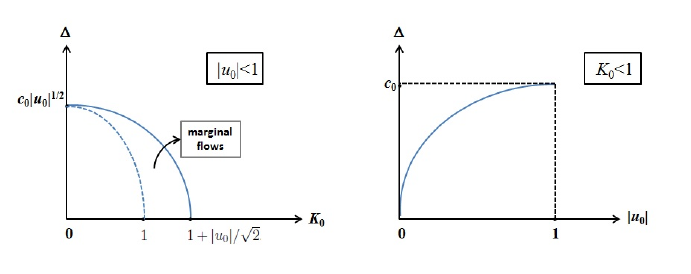 Kosterlitz-Thouless Phase Diagram
Homework
Find some experimental papers on realizations of Kosterlitz-Thouless phase transitions in one-dimensional interacting electron systems, both for the charge sector (Umklapp scattering needed) and for the spin sector (backscattering needed).